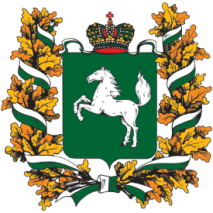 О нормативном правовом обеспечении проведения  государственной итоговой аттестации в 2024 году
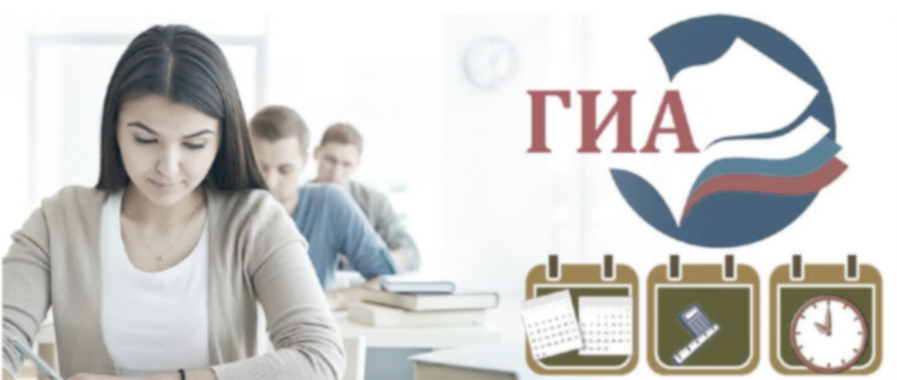 1
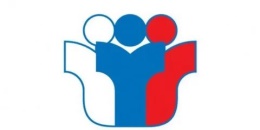 Нормативно-правовая база
ГИА-2024
Федеральный уровень
Федеральный закон от 29.12.2012 N 273-ФЗ (ред. от  25.12.2023) «Об образовании в Российской Федерации»
Приказ Минпросвещения России и Рособрнадзора от 04.04.2028 N 232/551 «Об утверждении Порядка проведения государственной итоговой аттестации по образовательным программам основного общего образования»
Приказ Минпросвещения России от 05.10.2020 N 546 (ред. от 16.11.2023) «Об утверждении Порядка заполнения, учета и выдачи аттестатов об основном общем и среднем общем образовании и их дубликатов»
Приказ Минпросвещения России от 05.10.2020 N 545 (ред. от 31.10.2023) «Об утверждении образцов и описаний аттестатов об основном общем и среднем общем образовании и приложений к ним»
Приказ Рособрнадзора от 26.08.2022 N 924 (ред. от 16.02.2023) «Об утверждении Порядка аккредитации граждан в качестве общественных наблюдателей при проведении государственной итоговой аттестации по образовательным программам основного общего и среднего общего образования, всероссийской олимпиады школьников и олимпиад школьников»
2
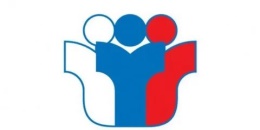 Нормативно-правовая база
ГИА-2024
Федеральный уровень
Приказ Минпросвещения России и Рособрнадзора от 22.02.2023 N 131/274 «Об утверждении особенностей проведения государственной итоговой аттестации по образовательным программам основного общего и среднего общего образования, формы проведения государственной итоговой аттестации и условий допуска к ней в 2022/23, 2023/24, 2024/25, 2025/26 учебных годах»
     - - - - - - - - - - - - - - - - - - - - - - - - - - - - - - - - - - - - - - - - - - - - - - -
Постановление Правительства РФ от 29.11.2021 N 2085 (ред. от 18.03.2023) «О федеральной информационной системе обеспечения проведения государственной итоговой аттестации обучающихся, освоивших основные образовательные программы основного общего и среднего общего образования, и приема граждан в образовательные организации для получения среднего профессионального и высшего образования и региональных информационных системах обеспечения проведения государственной итоговой аттестации обучающихся, освоивших основные образовательные программы основного общего и среднего общего образования»
Письмо Рособрнадзора от 27.10.2023 N 10-807 о направлении Графика внесения сведений об итоговом сочинении (изложении) в РИС на 2023–2024 учебный год
Письмо Рособрнадзора от 12.12.2023 N 10-846 о направлении Графика внесения сведений в РИС и ФИС на 2023–2024 учебный год
Письмо Рособрнадзора от 05.10.2023 N 10-791 «О проведении всероссийских тренировочных мероприятий»
3
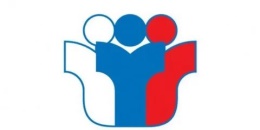 Нормативно-правовая база
ГИА-2024
Федеральный уровень
Приказ Минпросвещения России и Рособрнадзора от 18.12.2023 N 954/2117 «Об утверждении единого расписания и продолжительности проведения основного государственного экзамена по каждому учебному предмету, требований к использованию средств обучения и воспитания при его проведении в 2024 году»
Приказ Минпросвещения России и Рособрнадзора от 18.12.2023 N 955/2118 «Об утверждении единого расписания и продолжительности проведения государственного выпускного экзамена по образовательным программам основного общего и среднего общего образования по каждому учебному предмету, требований к использованию средств обучения и воспитания при его проведении в 2024 году»
Региональный уровень
Распоряжение Департамента общего образования Томской области от 15.01.2021 N 41-р «Об утверждении Положения об осуществлении общественного наблюдения при проведении процедур оценки качества образования в общеобразовательных организациях, расположенных на территории Томской области»
Распоряжение Департамента общего образования Томской области от 18.09.2023 N 1459-р «Об утверждении графика внесения информации в информационную систему «Паспорт школы» в 2023–2024 учебном году»
4
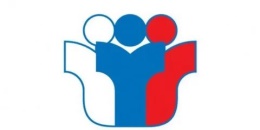 Учебные предметы
ГИА-2024
ГИА-9
Для аттестата: 4 предмета
(2 обязательных + 2 по выбору)
5
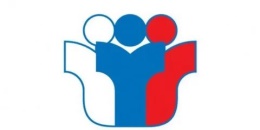 Подача заявлений и изменение перечня предметов
ГИА-2024
Итоговое сочинение/изложение,  итоговое собеседование – 
за 2 недели  до проведения
ГИА-9 – до 1 марта
6
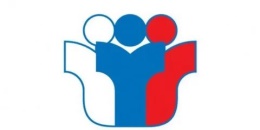 Формы ГИА
ГИА-2024
Выбор формы 
(лица с ОВЗ и инвалидностью)
ОГЭ + ГВЭ-9
ОГЭ
ГВЭ
Дети-инвалиды и инвалиды: 
оригинал или заверенная копия справки МСЭ;
заключение ПМПК
Лица с ОВЗ:
заключение ПМПК
7
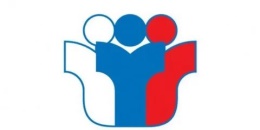 Допуск к ГИА
ГИА-2024
К прохождению ГИА допускаются обучающиеся:
успешно прошедшие промежуточную аттестацию
не имеющие академической задолженности
в полном объёме выполнившие учебный план (или индивидуальный учебный план)
получившие зачет за:
итоговое собеседование по русскому языку – для ГИА-9
8
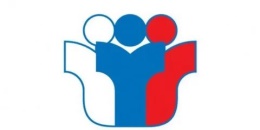 Расписание ГИА-9
ГИА-2024
Досрочно экзамены могут сдать обучающиеся, по уважительным причинам (подтвержденным документально) не имеющие возможности пройти ГИА в основные сроки, 
например:
спортсмены, выезжающие на тренировочные сборы, соревнования, смотры, кандидаты в сборные команды РФ;
участники международных олимпиад школьников, конкурсов и соревнований;
ученики, направляемые на лечение и профилактические мероприятия;
выпускники школ за рубежом или выезжающие за рубеж для продолжения обучения.
9
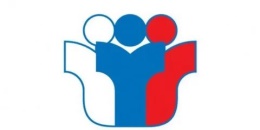 Расписание ГИА-9
ГИА-2024
10
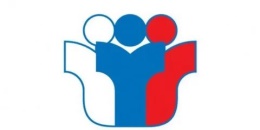 Расписание ГИА-9
ГИА-2024
11
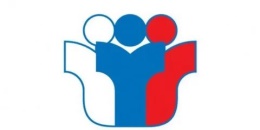 Продолжительность экзаменов и использование средств
ГИА-2024
12
Средства обучения и воспитания, разрешенные для использования на экзамене по 
некоторым предметам:

по русскому языку - орфографический словарь;
по математике – линейка (справочные материалы, содержащие основные формулы курса математики, 
участник ГИА-9 получит вместе с КИМ);
по химии - непрограммируемый калькулятор (периодическую систему химических элементов Д.И. 
Менделеева, таблицу растворимости солей, кислот и оснований в воде и электрохимический ряд напряжений 
металлов участник ГИА-9 получит вместе с КИМ);
по физике - непрограммируемый калькулятор, линейка;
по географии - непрограммируемый калькулятор, линейка, географические атласы за 7 - 9 классы.
по биологии - непрограммируемый калькулятор, линейка;
по литературе - орфографический словарь, сборники лирики, полные тексты художественных произведений.
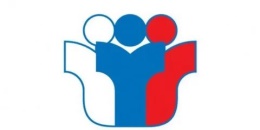 Условия для выдачи аттестатов  (ГИА-9)
ГИА-2024
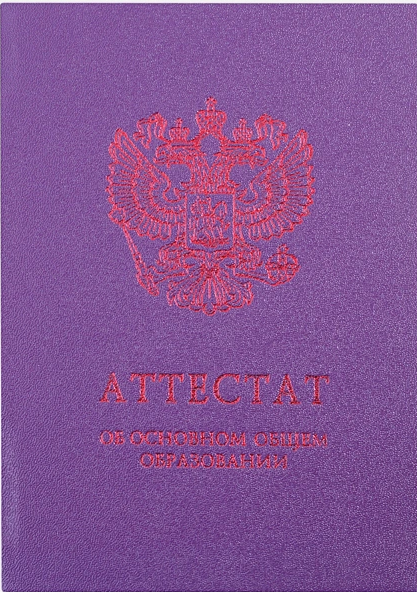 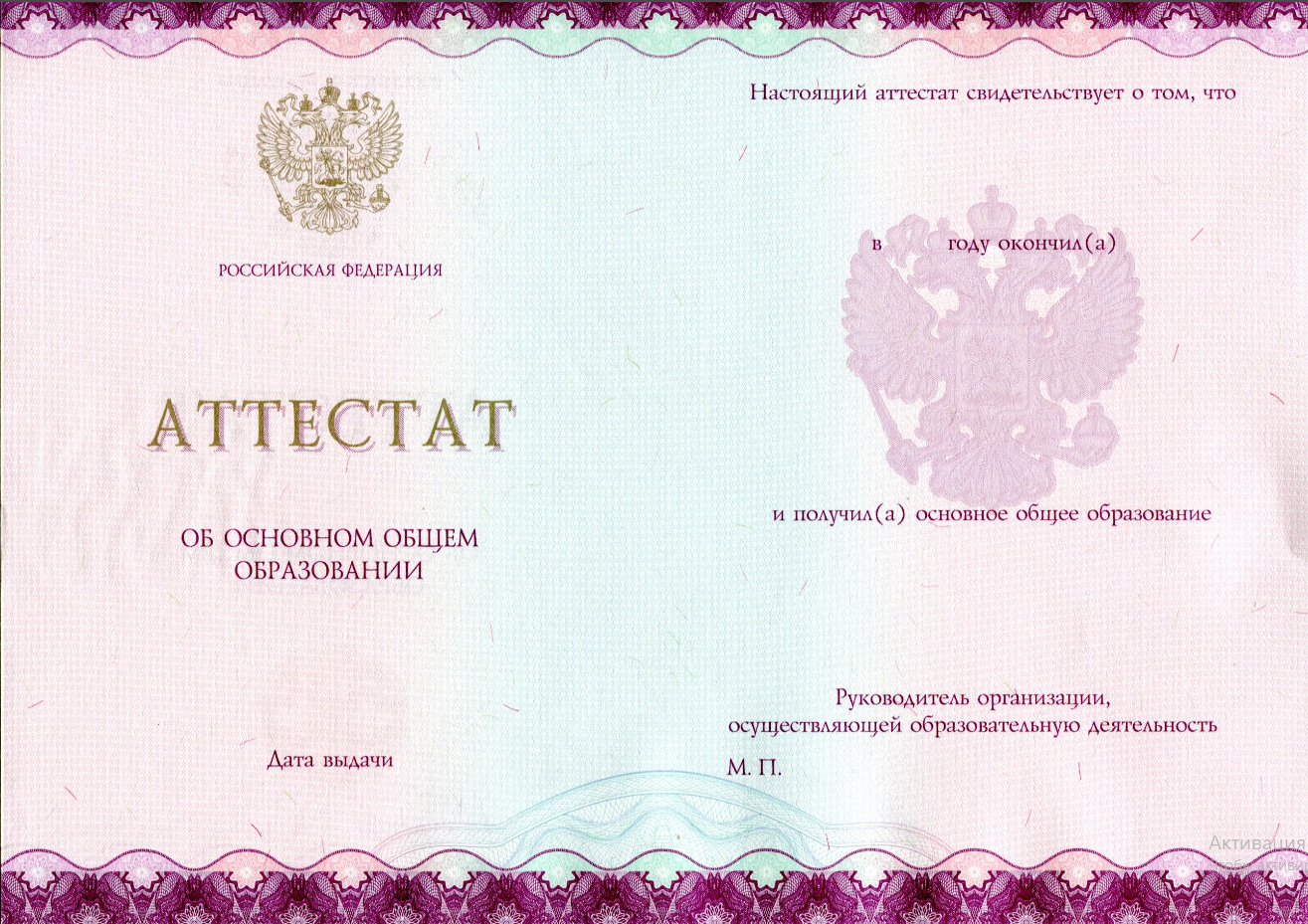 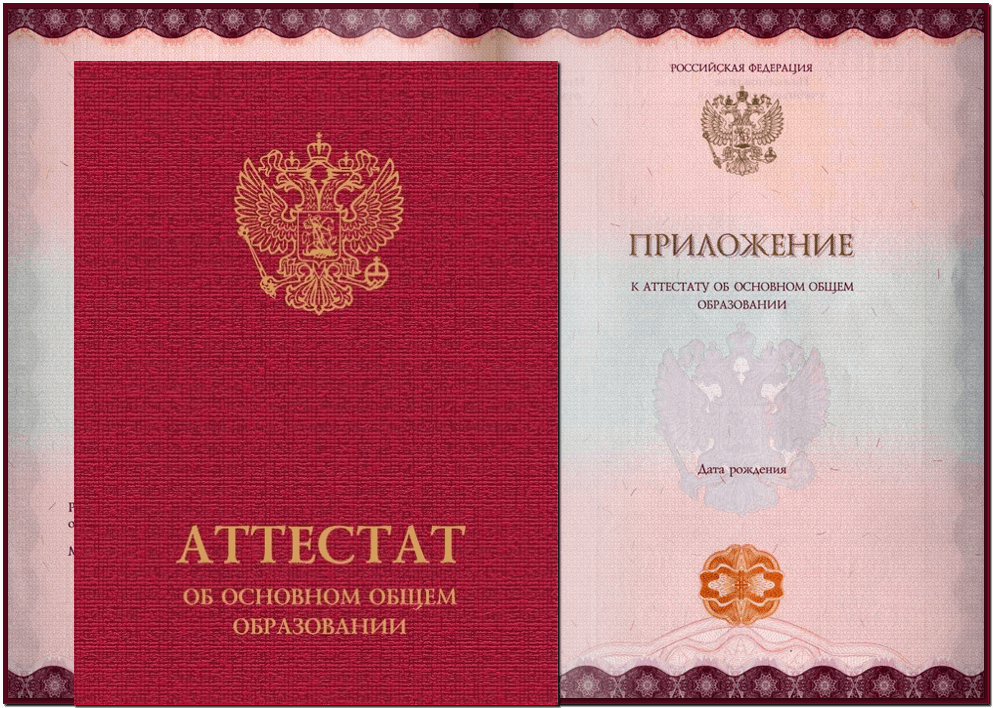 4 экзамена:

2 обязательных (русский язык и математика) – не ниже отметки «3»

2 по выбору – не ниже отметки «3»
все итоговые отметки «5»

положительные отметки (не ниже «4») на ГИА по всем предметам (по обязательным и по выбору)
!
итоговая отметка = (годовая + экзаменационная) / 2 
(с округлением до целого числа по правилам математического округления)
14
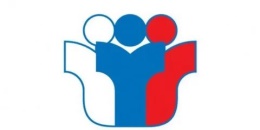 Выставление итоговых отметок
ГИА-9
9 класс
"Русский язык", "Математика" и 2 учебных предмета, сдаваемых по выбору  определяются как среднее арифметическое:
годовой 
и экзаменационной отметок выпускника
(округление до целого числа по правилам математического округления)
Если в УП ОО указаны учебные курсы:
"Алгебра", 
"Геометрия" 
и "Вероятность и статистика", 
то в графе "Наименование учебных предметов" указывается "Математика", 
а итоговая отметка за 9 класс определяется как среднее арифметическое годовых отметок по учебным курсам "Алгебра", "Геометрия" и "Вероятность и статистика" и экзаменационной отметки.
Итоговые отметки по другим учебным предметам выставляются на основе годовой отметки за 9 класс.
15
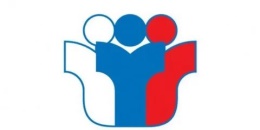 Пересдача ГИА-9
ГИА-2024
4 экзамена
(2 обязательных и 2 по выбору)
2 экзамена (ОВЗ)
(русский язык, математика)
Неудовлетворительный результат по 1-2 предметам
Неудовлетворительный результат по 3-4 предметам
Неудовлетворительный результат по 1 предмету
Неудовлетворительный результат по 2 предметам
Пересдача в резервные дни основного периода
Повторный неудовлетворительный результат
Пересдача в дополнительный период (сентябрь)
*Чтобы пересдать экзамены в следующем году, обучающемуся необходимо продолжить обучение:
или путем повторного освоения программы IX класса
или путем смены формы обучения с последующем зачислением в ОО для прохождения ГИА
Пересдача
НА СЛЕДУЮЩИЙ ГОД*
Повторный неудовлетворительный результат
ГИА-9 (новое): возможность изменения предметов по выбору для пересдачи в следующем учебном году
16
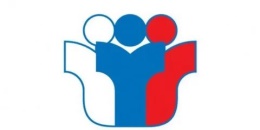 ГИА-2024
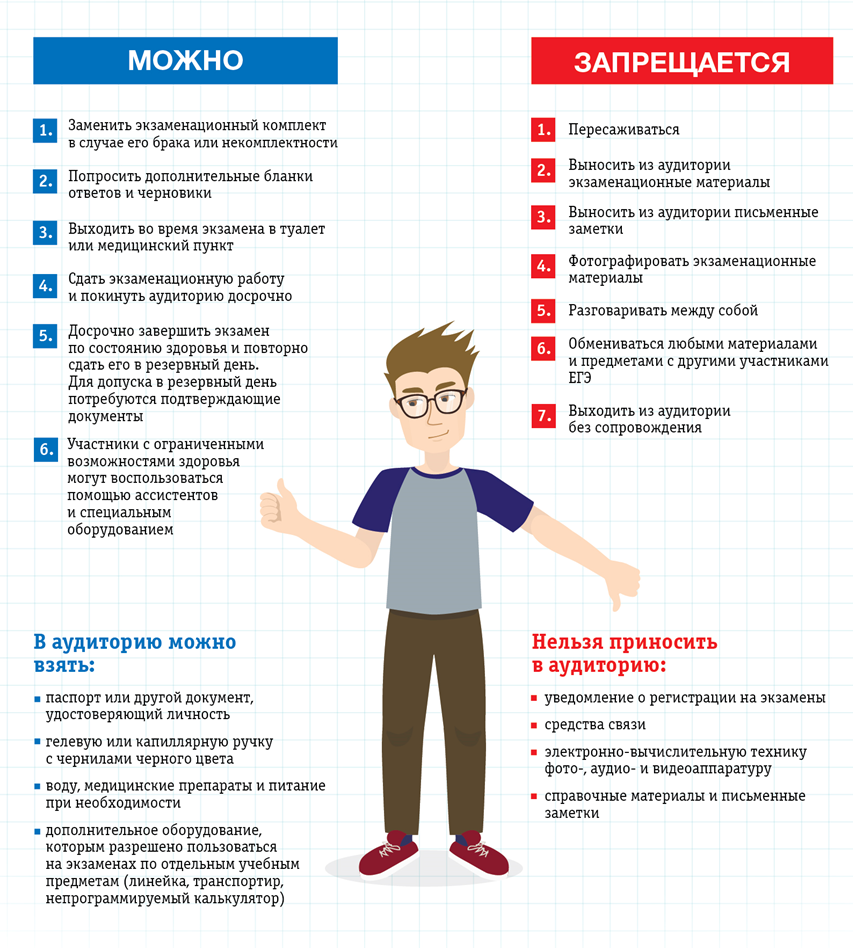 За нарушение порядка проведения ГИА:
участник удаляется с экзамена
17
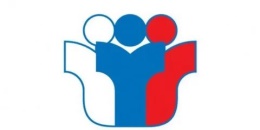 Апелляция
ГИА-2024
Апелляция о нарушении установленного порядка проведения экзамена
Апелляция о несогласии с выставленными баллами
Когда подать: в день проведения ГИА по предмету
Кому подать: члену ГЭК, не покидая ППЭ
Рассмотрение: в течение 2-х рабочих дней с момента поступления апелляции в конфликтную комиссию
Результат: при удовлетворении апелляции результат экзамена аннулируется. Участник ГИА сдает экзамен в другой день, предусмотренный расписанием
Когда подать: в течение 2-х рабочих дней со дня объявления результатов ГИА по предмету
Кому подать: ВТГ (выпускники текущего года) – в свою школу, ВПЛ (выпускники прошлых лет) – в ППЭ или места, в которых они были зарегистрированы на сдачу ГИА 
Рассмотрение: в течение 4-х рабочих дней с момента поступления апелляции в конфликтную комиссию
Результат: при удовлетворении апелляции соответствующая информация передается для пересчета результатов ГИА. Новые результаты утверждаются ГЭК в течение недели
Не рассматриваются апелляции по вопросам:
содержания и структуры заданий по предметам
нарушений участником ГИА порядка проведения экзамена
неправильного оформления экзаменационной работы
18
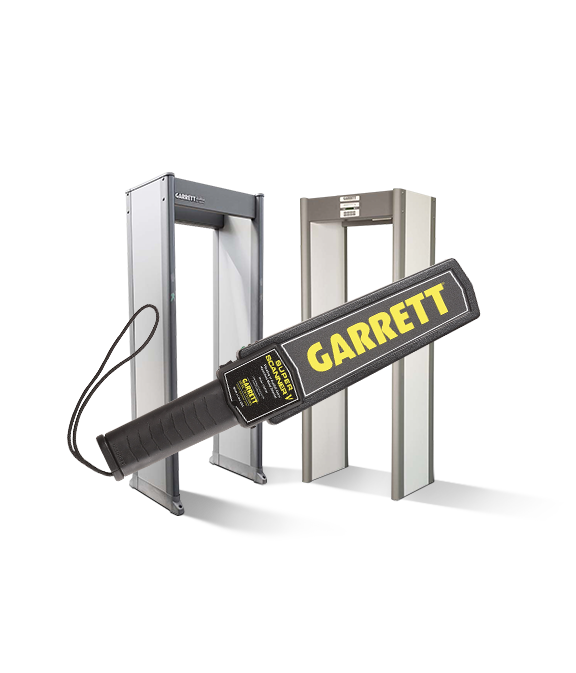 Металлоискатели в 9 классах
Обеспечение преемственности процедур ГИА-9 и ГИА-11, предупреждение нарушений Порядка ГИА участниками экзамена, лицами, привлекающимися к организации проведения ГИА
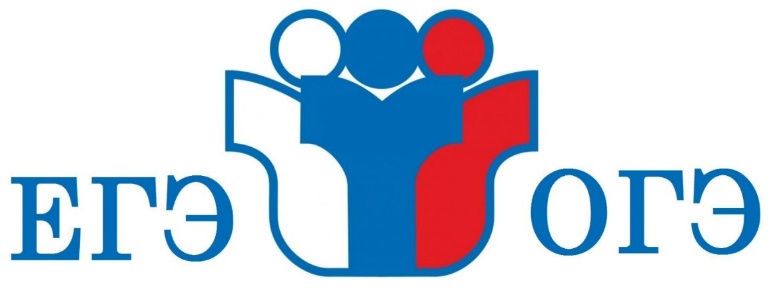 Информационные ресурсы
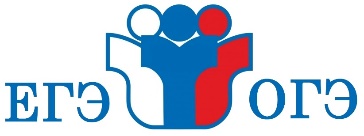 Рособрнадзор:
https://obrnadzor.gov.ru


Федеральный институт педагогических измерений: http://www.fipi.ru


Федеральный центр тестирования: http://www.rustest.ru
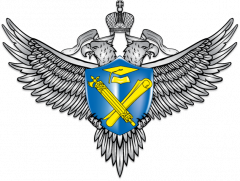 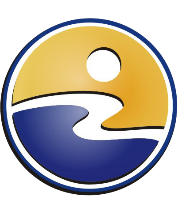 Центр мониторинга и оценки качества образования: 
http://coko.tomsk.ru


Департамент общего образования Томской области: https://edu.tomsk.gov.ru
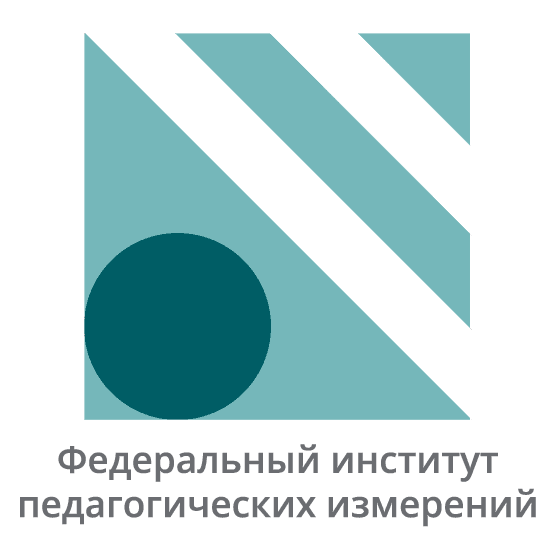 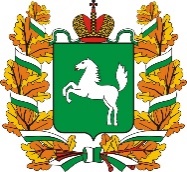 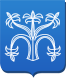 20
Телефоны «горячей линии»
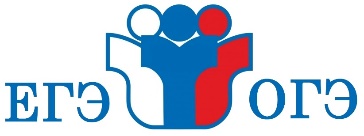 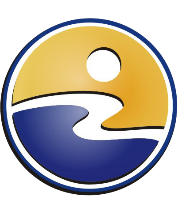 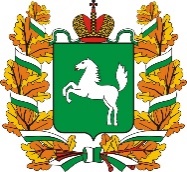 Департамент общего образования Томской области
(г. Томск, пр. Ленина, 111, каб. 69)

(3822) 51 27 62
ЦОКО ТОИПКРО
(г. Томск, ул. Пирогова, 10)

(3822) 90 63 25
(3822) 90 63 27
(3822) 90 63 29
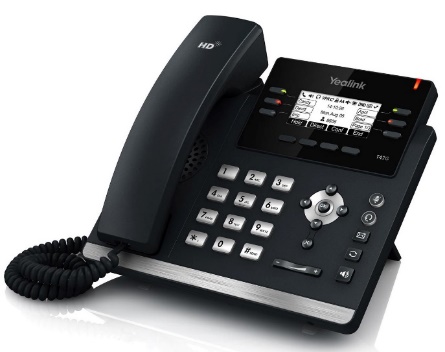 21
История – писало - 4 человека (100%), абсолютная успеваемость – 100%, качество -75%
Обществознание – писало - 33 человек (97%), абсолютная успеваемость  - 96%, качество - 24%
Информатика –писало -38 человек (92,7%), абсолютная успеваемость – 89%, качество - 39%
Физика  - писало - 11человек (92%), абсолютная успеваемость – 100%, качество – 63,6%
Химия –писало -  13 человек (93%), абсолютная успеваемость – 100 %, качество -100%
География – писало - 30 человека (91%), абсолютная успеваемость – 83%, качество – 33%
Биология – писало - 8 человек (80%), абсолютная успеваемость – 100%, качество -50%
Литература – писало – 4 человек (100%), абсолютная успеваемость – 100%, качество – 50%